The Influence of Foreign Music on Global Culture
Exploring the Power of Music in Connecting People Worldwide
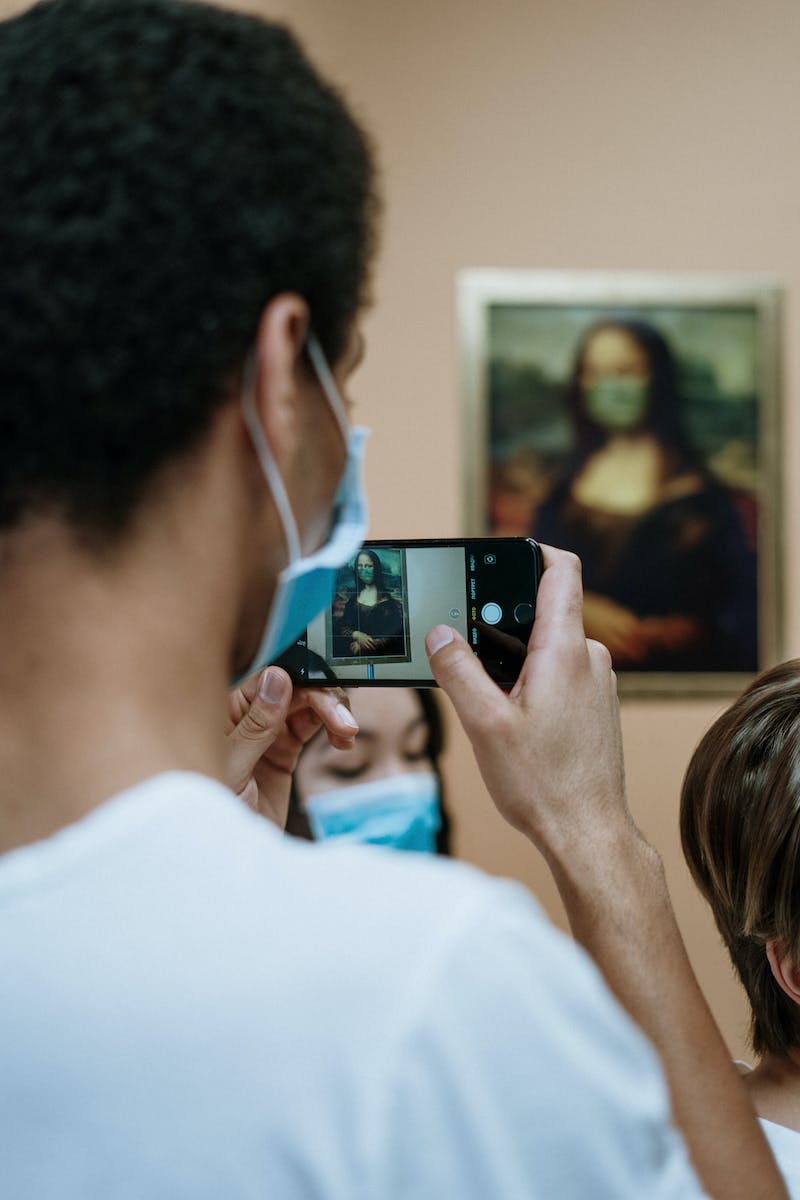 Introduction
• Music transcends borders and languages
• It has the power to bring people together
• Foreign music has gained popularity globally
• Music is a universal language
• Global music industry revenue is at an all-time high
• Subscription-based streaming platforms are on the rise
Photo by Pexels
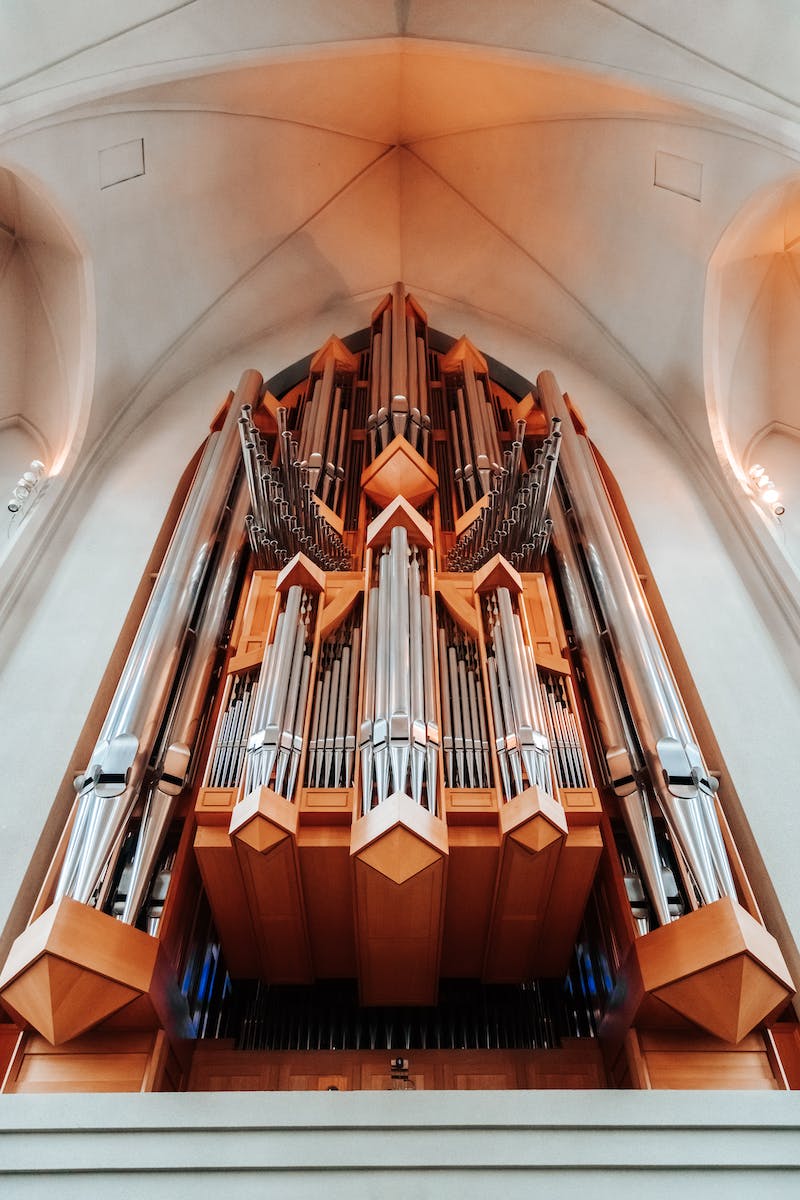 Cultural Exchange
• Foreign music allows for cultural exchange
• Artists collaborate across borders
• Different music styles blend together
• Listeners gain exposure to new cultures
• Music festivals showcase diversity
• Streaming platforms make global music accessible
Photo by Pexels
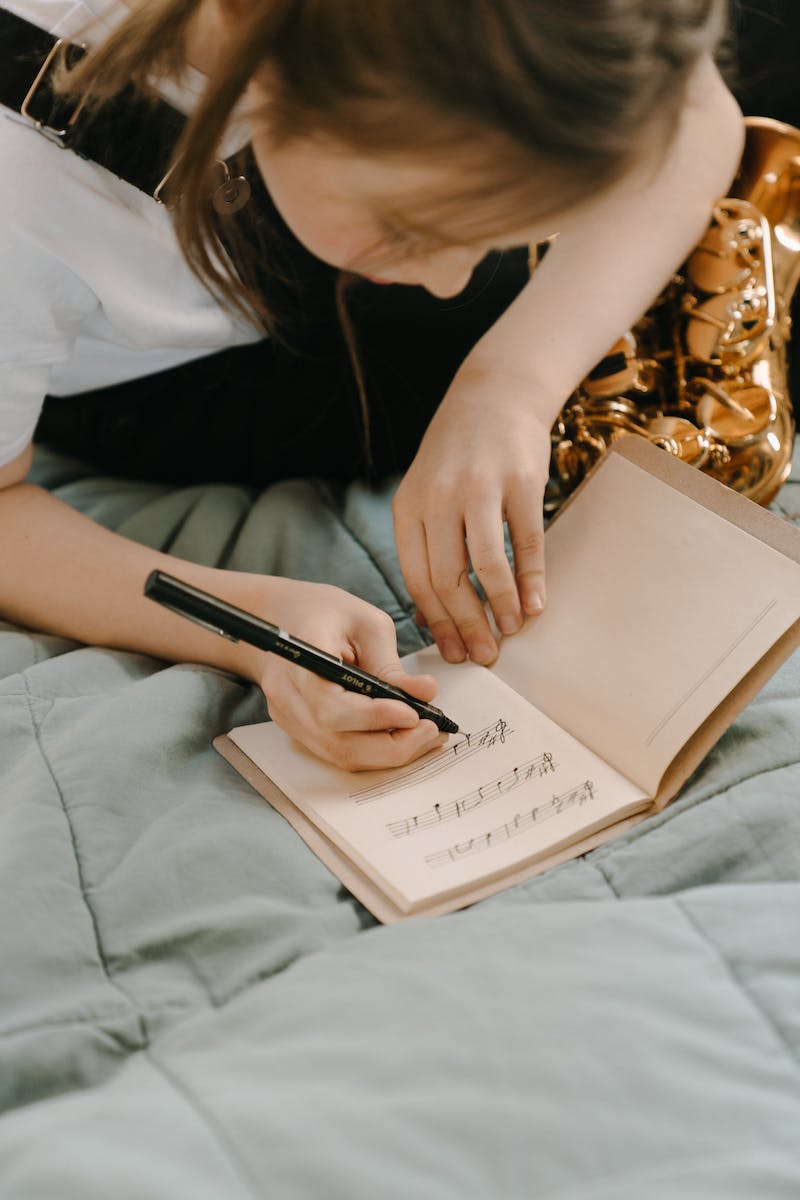 Language Learning
• Foreign music aids language learning
• Listeners pick up new words and phrases
• Songs can be used as language learning tools
• Lyrics provide context and cultural insights
• Musicians gain international fans
• Songs become language ambassadors
Photo by Pexels
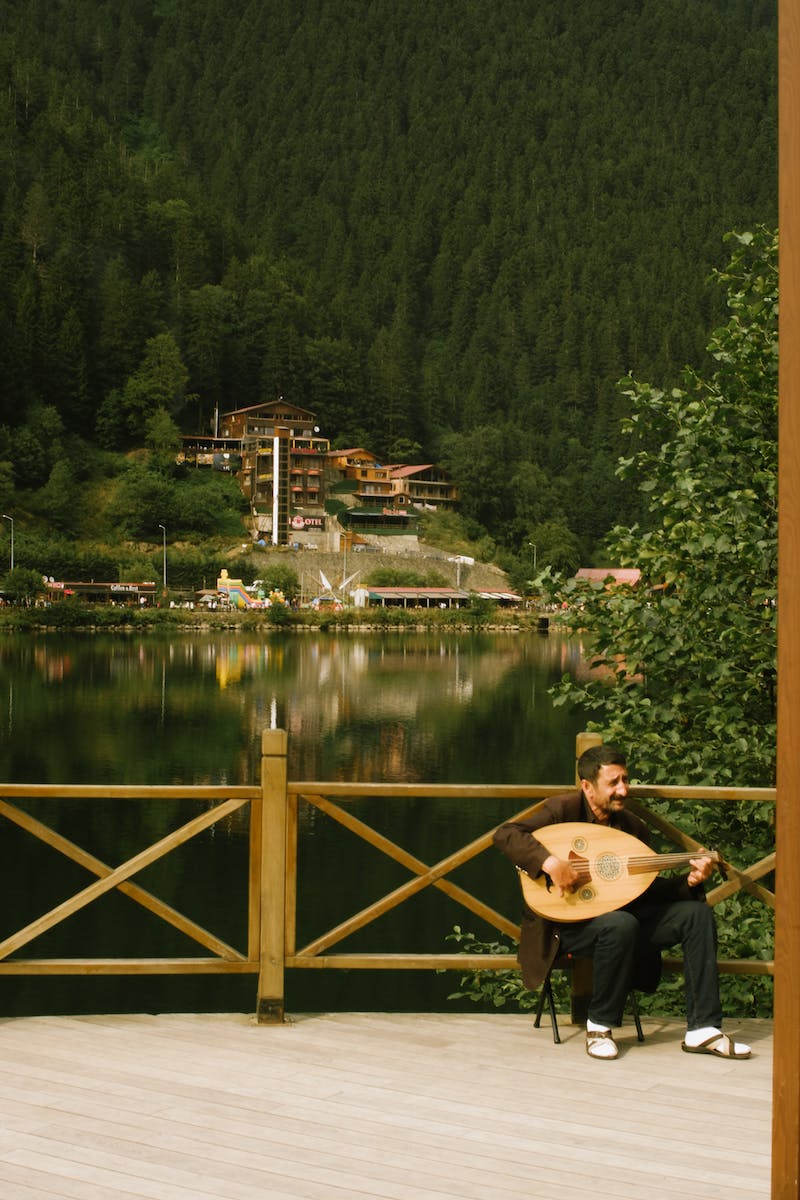 Global Music Phenomena
• Certain foreign songs go viral worldwide
• Internet and social media play a crucial role
• Challenges and dances become popular trends
• Artists become global sensations overnight
• Music connects people regardless of language
• Music videos reach billions of views
Photo by Pexels
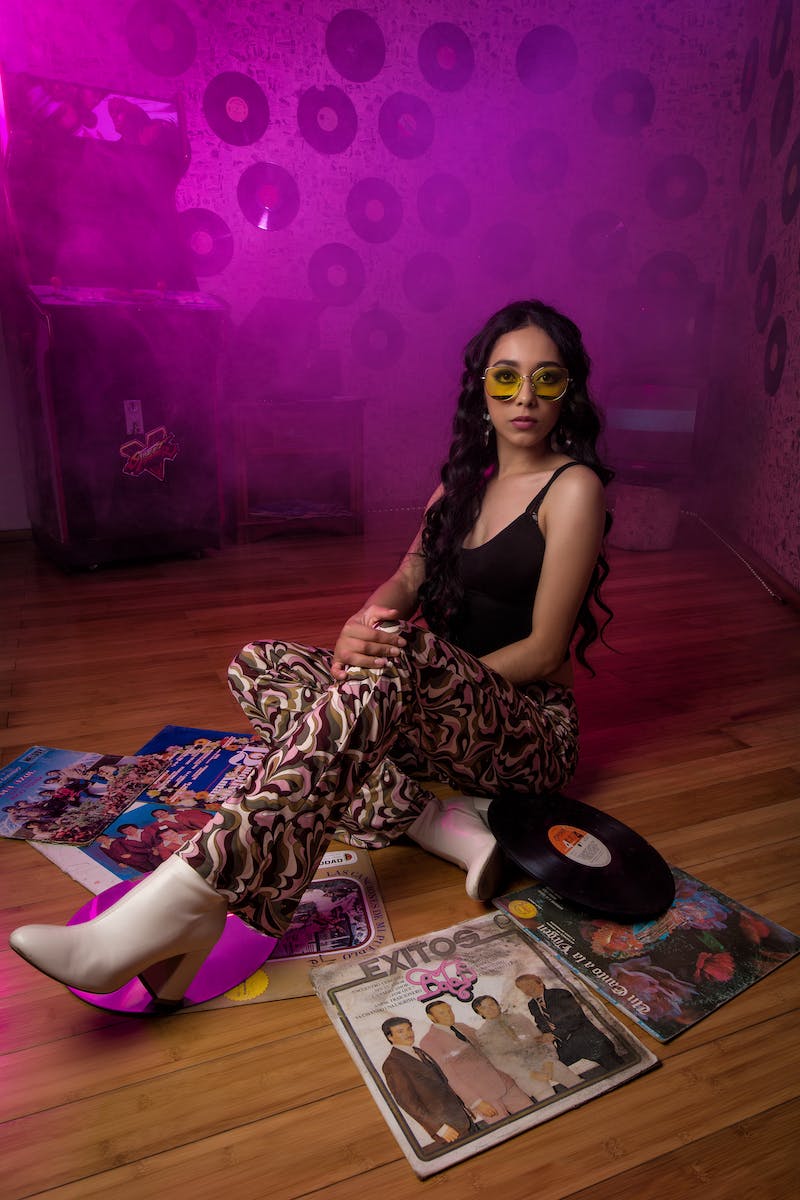 Music as a Form of Protest
• Foreign music often addresses social issues
• Artists express their opinions through music
• Songs become anthems for social change
• Music ignites conversations and movements
• Activism transcends borders through music
• Foreign music opens dialogue on global issues
Photo by Pexels